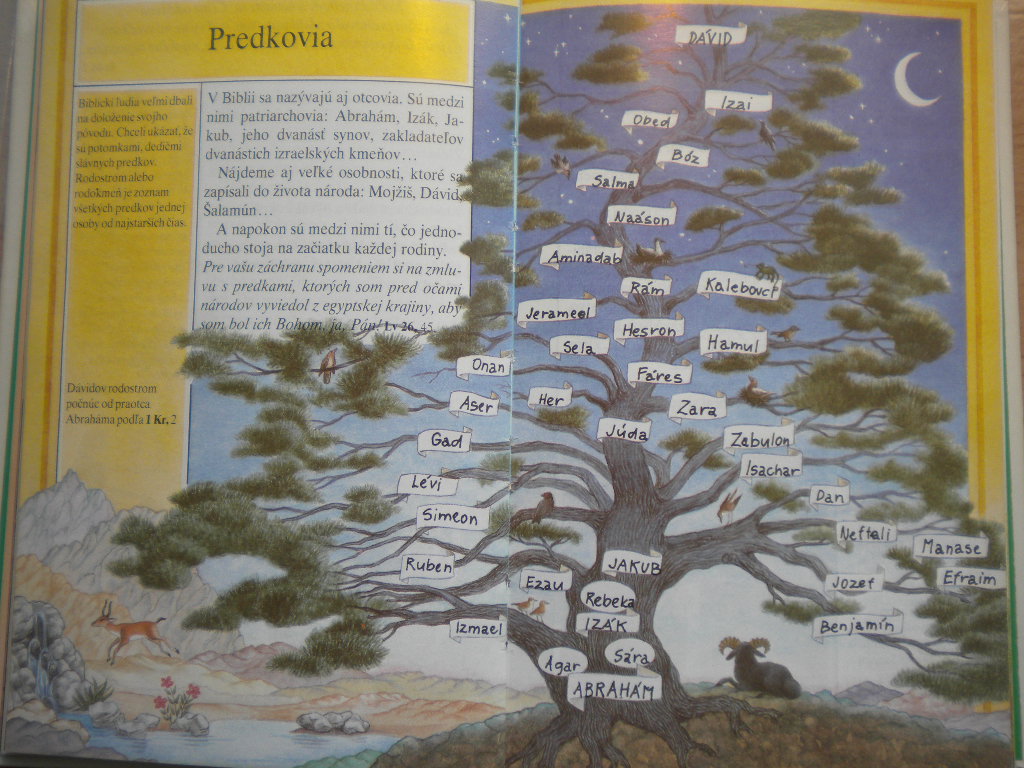 Gn 25,12-36,43
Jakubov cyklus
Od Abraháma k Jakubovi
Dôležitosť Izáka, aj keď v jeho živote nevidíme výrazné skutky a Božie zásahy
Na obete otca sa zúčastnil                     pravdepodobne aktívne a odovzdane
Prejavuje silnú spätosť s rodičmi (Gn 24,67)
Vyšiel na pole, aby si porozmýšľal (Gn 24,63)
Abrahámova starosť o Izákovu ženbu
Poverenie Eliezera
Cesta viery Abrahámovho sluhu
STUDŇA v kánone
Hodnota ženy: otvorenosť, ochota, veľkodušnosť, odhodlanosť
Krása pramatky Rebeky...
Nasleduje 20 ročná neplodnosť
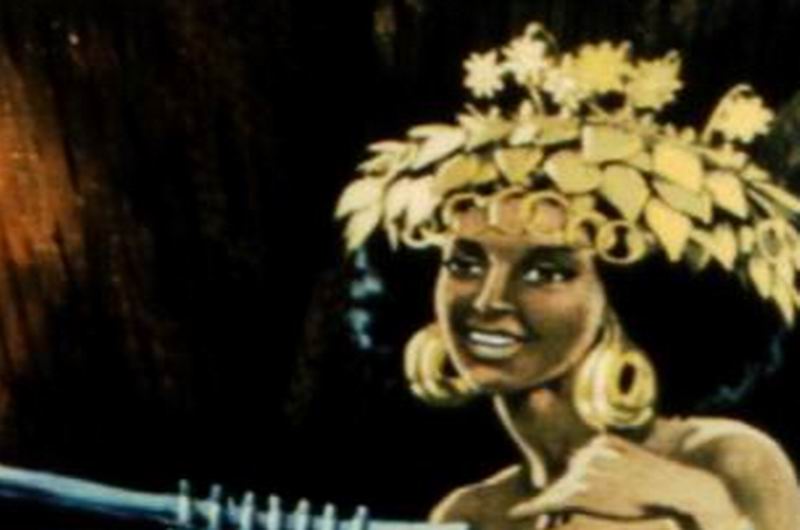 studňa
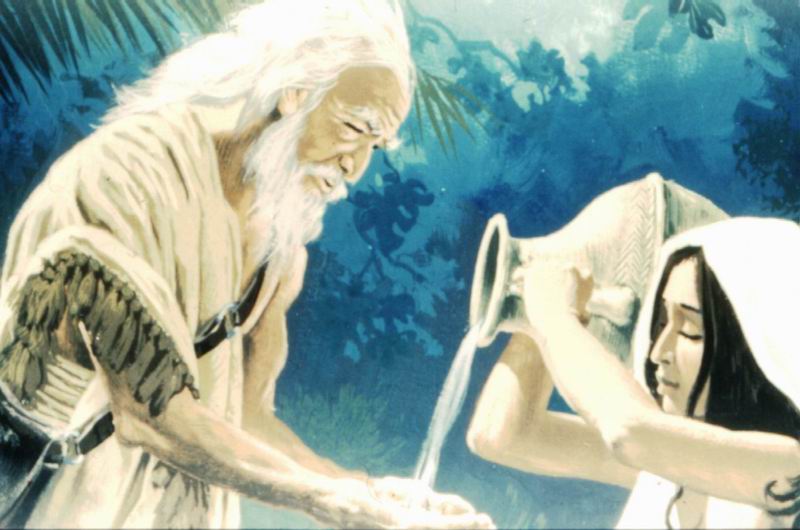 Daj 
sa mi 
napiť
Rebeka
Ráchel
Sefora
? Mária
Samaritánka
Život
Spoločenstvo
Služba
Čakanie
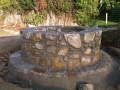 Studne znamenajú život
Literárna a obsahová povaha cyklu
Zoskupuje tradície okolo Jakubovho                  návratu do krajiny jeho pôvodu
V cudzine bol až 20 rokov!
Keď bol Jakub tak dlho vonku,                                                       môže sa aj iný vrátiť...

Umelecký štýl
Ako sa mohol dvojtvárny Jakub                             stať otcom Božieho ľudu?

Ako môže zdediť                                                                  prísľub daný Abrahámovi ten,                                                     kto zanechal krajinu,                                                              ktorú im Boh dal?
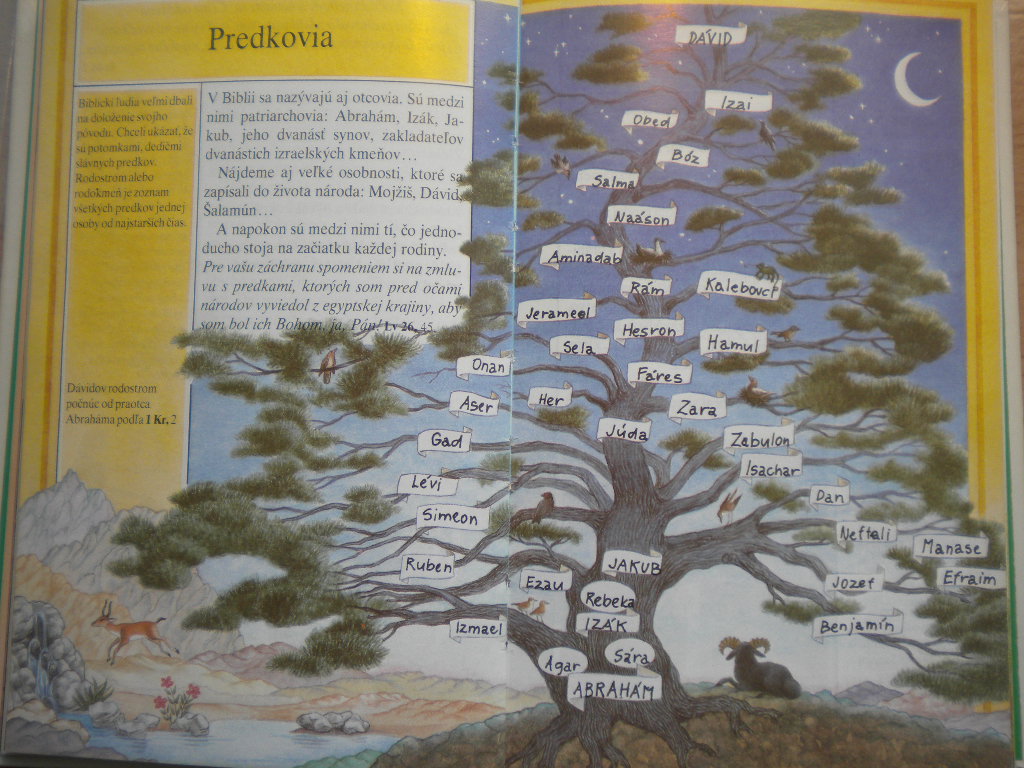 Patriarchov musíme posudzovať                                zo zorného uhla ich prostredia
kočovnícka prehnanosť
beduínska vychytralosť
Patriarchovia nie sú bezkrvé bábky                      vznešenej etiky, ale opravdoví                                 ľudia z mäsa a krvi
Sú orientovaní k Bohu, ale aj                             viazaní podmienkami svojej doby
Základná téma cyklu:
Život 
a charakter 
„Izraela“, 
Božieho ľudu

Jakubove príbehy sú                                                                o podstate a význame ľudu
A.     Začiatky „Toto sú dejiny potomstva Izáka“. Narodenie Jakuba,    
         predpoveď, počiatočný konflikt Jakuba s Ezauom(25,19–34)
	B.           Vzťahy s pôvodnými národmi (Izák a Filištínci) (26,1–22)
	C.	Získanie požehnanie (27,1–40) Odňal mi moje beáraµka
	D.	Jakubov útek spred Ezaua (27,41–28,5)
	E.	Stretnutie s Božím poslom (28,10–22)
	F.	Príchod do Haranu: Ráchel, Laban (29,1–30)
	G.	Deti: Jakub získava rodinu (30,1–24)
                JAKUBOV NÁVRAT DO KANAÁNU 
                ZAČNE PO NARODENÍ JOZEFA (30,25)
	G´	Stáda: Jakub získava bohatstvo (30,25–43)
	F´	Odchod z Haranu: Ráchel, Laban (31,1–32,1)
	E´	Stretnutie s Božím poslom (32,2–3)
	D´	Jakub sa približuje k Ezauovi (32,4–33)
	C´	Vrátenie požehnania (33,1–20) Prijmi moje beáraµka (33,11) 
         B´	Vzťahy s pôvodnými národmi (chap. 34)
A´	Ukončenie. Smrť Izáka, rodinné zmierenie Jakuba a Ezaua (kap. 35)
7
7
Jakubov cyklus má tri podcykly:
Jakub a Ezau

Jakub a Lában

Jakub a Jozef
1. Dvaja bratia
Ezau -  červený (= admoní – Edom) – ryšavý  chlpatý ako kožuch (se´ar - kraj Seir)
Javí sa nerozvážny
Uprednostňovaný otcom
Jakub – agéb: päta, ten čo drží pätu
Javí sa prezieravý, poddajný, uvážlivý
Uprednostňovaný matkou
? Vie matka lepšie vycítiť budúcnosť, povahu
O dôležitosti Jakuba vedela od Pána
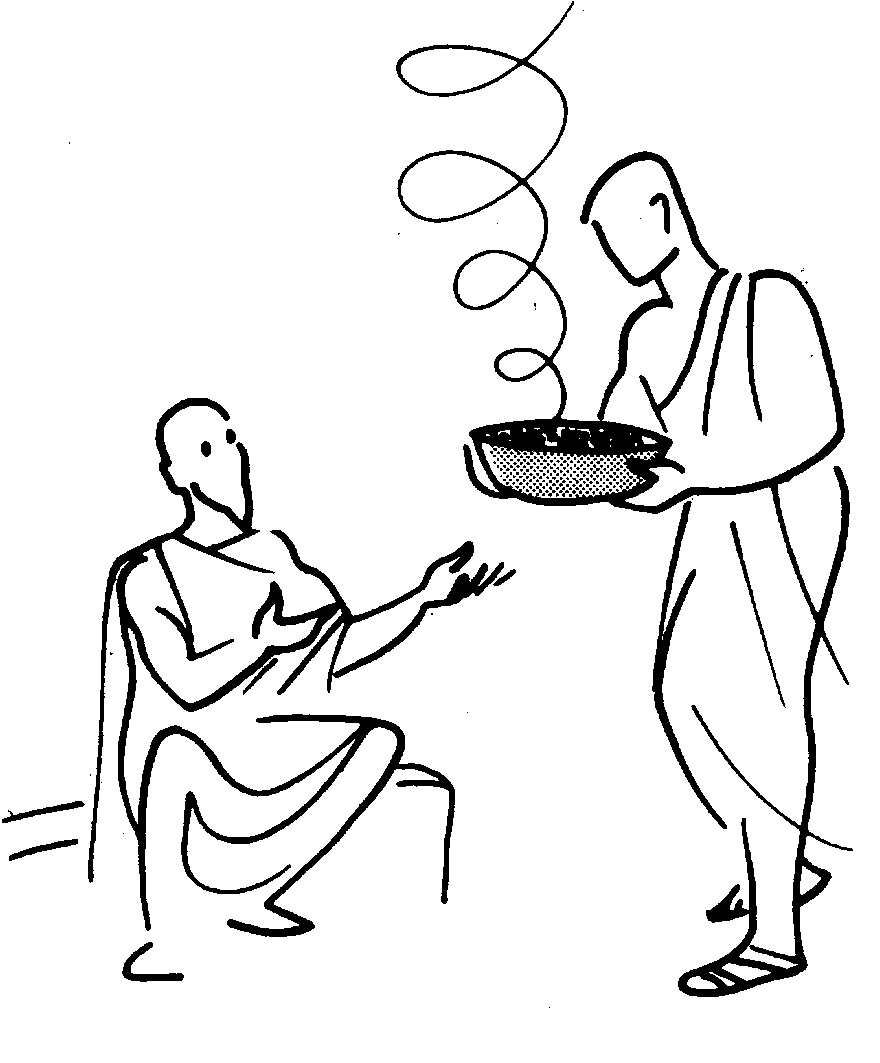 Jakub zneužíva Ezauov hlad a stupňuje napätie
PREDZVESŤ
Ezau = lovec
    žije zo dňa na deň (bez perspektívy) 
Jakub= pastier a roľník
    jeho cieľ je v zhode s Božou vôľou,                                ale prostriedok nie                                           (opakuje sa chyba – nedočkavosť)
Rivalita medzi loveckým a pastierskym životom –               v očiach Izraela vyhráva pastiersky
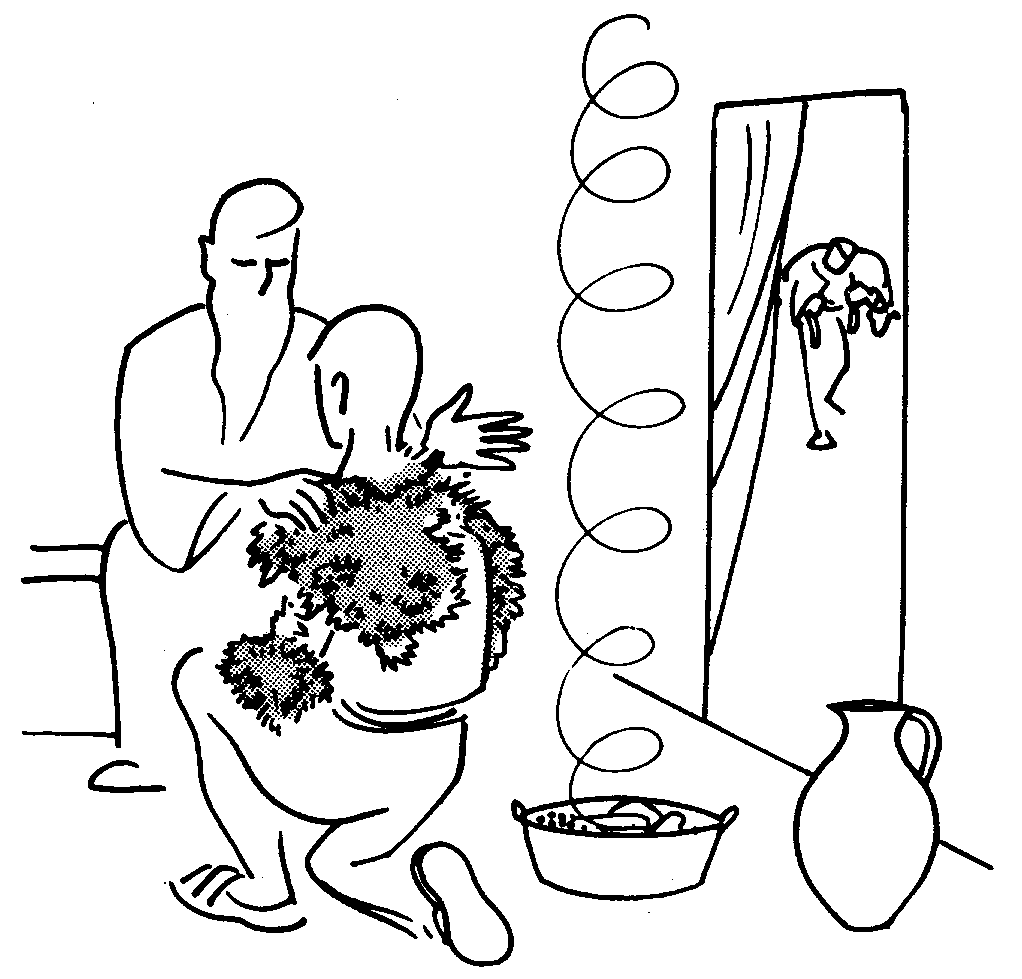 Písmo Jakuba a Rebeku nechváli
Ukáže cestu očistenia za tento podvod
Nad pochybnosťami Izáka zvíťazí jeho chuť do jedla, podobne ako predtým u Ezaua
Prvorodenské práva - bekorah
Dvojnásobný podiel na majetku

Hlava rodiny

Požehnanie - berakah
Rebeka vie, že Ezau chce Jakuba zabiť
Ukáže pred Jakub znechutenosť                                             za Ezauove ženy a nachádza motív,                  prečo poslať Jakuba preč
Izák žehná Jakuba aj pred cestou
Dáva mu pokyn s kým sa má oženiť
Rebeka
Rebekina výnimočná šikovnosť 
počuje Izáka i Ezaua, kt. chce Jakuba zabiť
pripraví Jakuba s autoritou
zachráni ho pred hnevom otca i Ezaua
seba oberie o synovu prítomnosť
Berie na seba zodpovednosť
Spletenosť dobra a zla v človeku
Tichosť Božia nad všetkým
? Základné kritérium: úcta k Božím veciam
Jakuba 
asi 
viac 
neuvidí
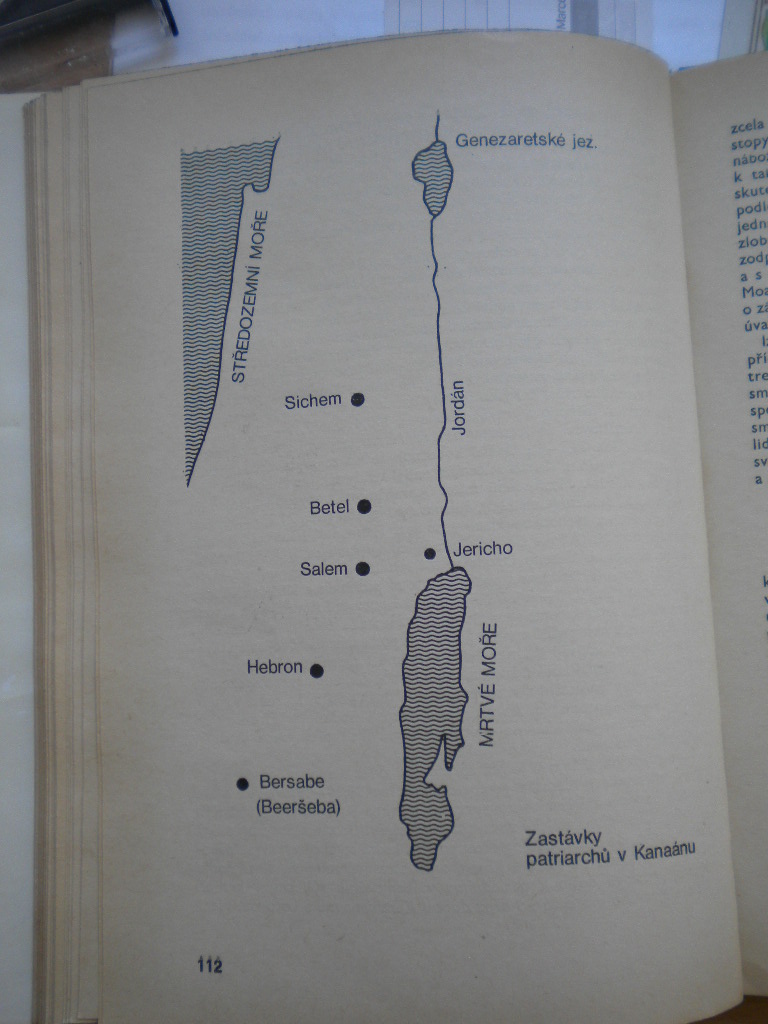 Jakubov útek
Tu sa Pán zjavil 
     aj Abrahámovi
Jakub tu stavia 
     Pánovi pomník
Dom Boží 
a brána do neba
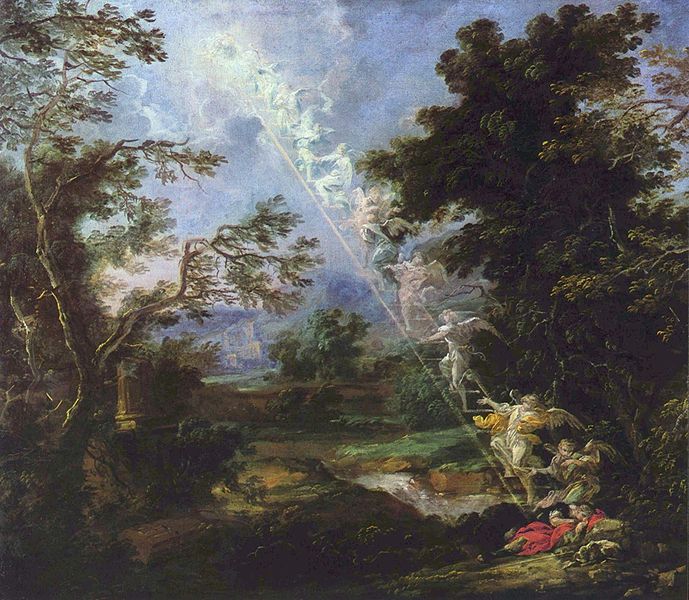 Bet – el   =  Dom - Boha
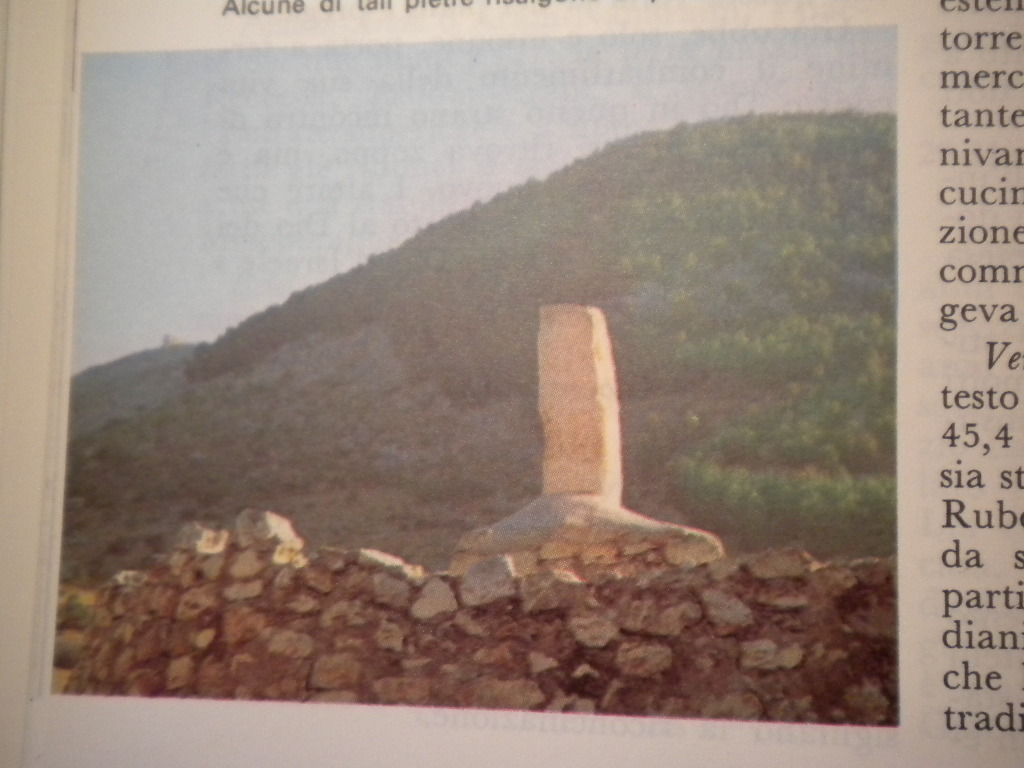 Boh dal Jakubovi trojitý prísľub:
Prísľub zeme
Prísľub potomstva
Privedenie naspäť

Jakub sľubuje Pánovi tiež trojo vecí:
Bude uctievať Pána, ako to robieval Abrahám a Izák
Miesto, na ktorom sa mu zjavil Pán bude preň pamätným
Prinisie Pánovi obetu
Kameň maže olejom
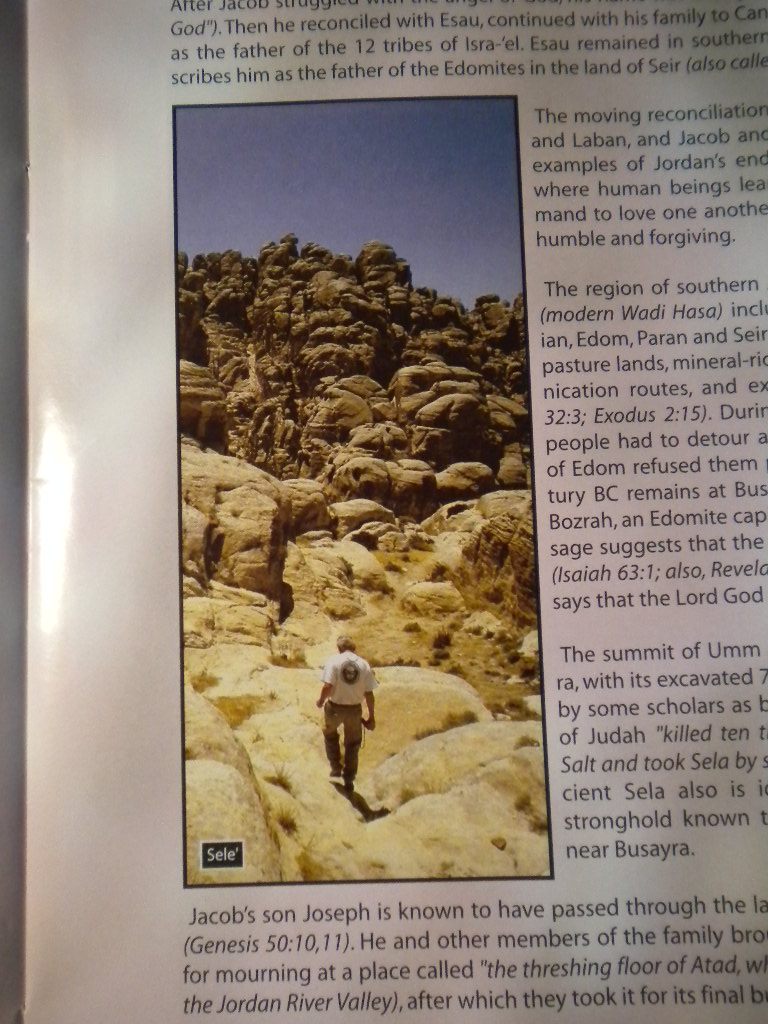 Muž snov
Ja som Hospodin,
Boh tvojho otca Abraháma a Boh Izáka. 
Zem, na ktorej ležíš,
dám tebe a tvojmu potomstvu.
Tvojho potomstva 
bude ako prachu zeme.                 
Rozmnožíš sa na západ i na východ, 
na sever i na juh. 
V tebe a v tvojom potomstve budú
požehnané všetky rody zeme. 
Ja som s tebou 
a budem ťa chrániť všade, 
kam pôjdeš, 
a dovediem ťa späť do tejto krajiny.
Neopustím ťa, 
kým nesplním, čo som ti sľúbil.
Jakubova
cesta
2. u Lábana
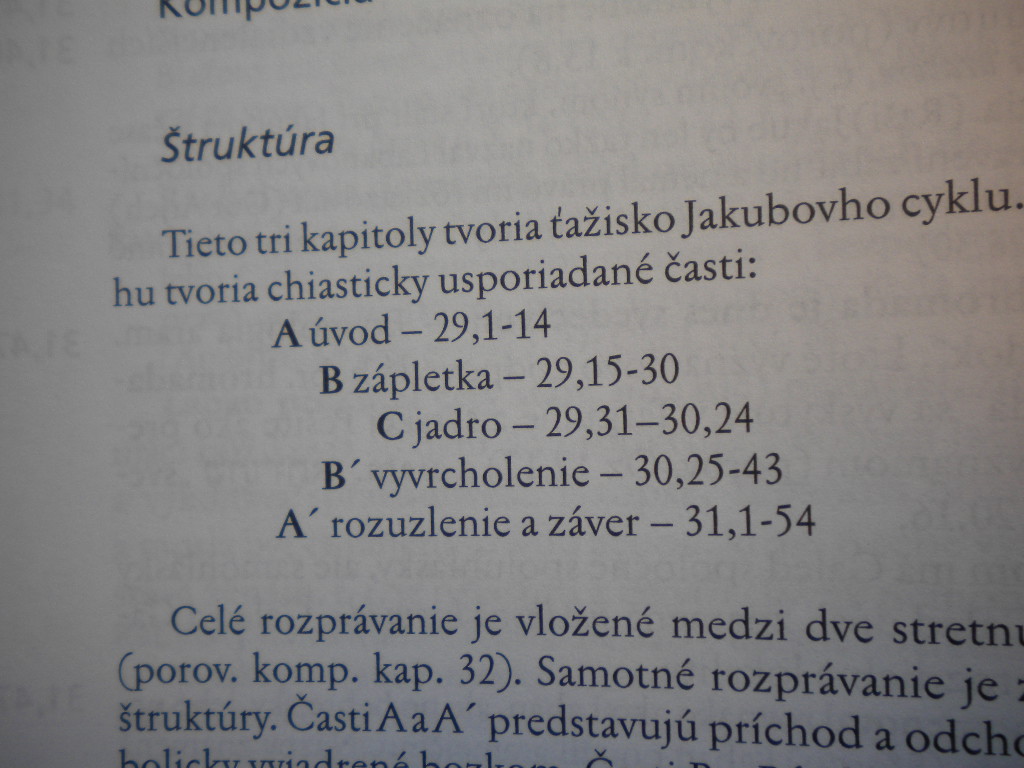 Celé rozprávanie je vložené                                   medzi dve stretnutia                                                  s nebeskými bytosťami

A A´- príchod a odchod k Labanovi
B B´- podvody (Laban Jakuba a Jakub Labana)
C = centrum state: opis potomstva

Cieľom state je ukázať 
komplexnosť zrodu Jakubovho potomstva 
a Božiu pomoc, ktorá previedla Jakuba 
cez toto 20 ročné obdobie skúšok
Studňa
Jakub nedokáže mať rovnako rád dve ženy
Ráchel
Moja kosť...
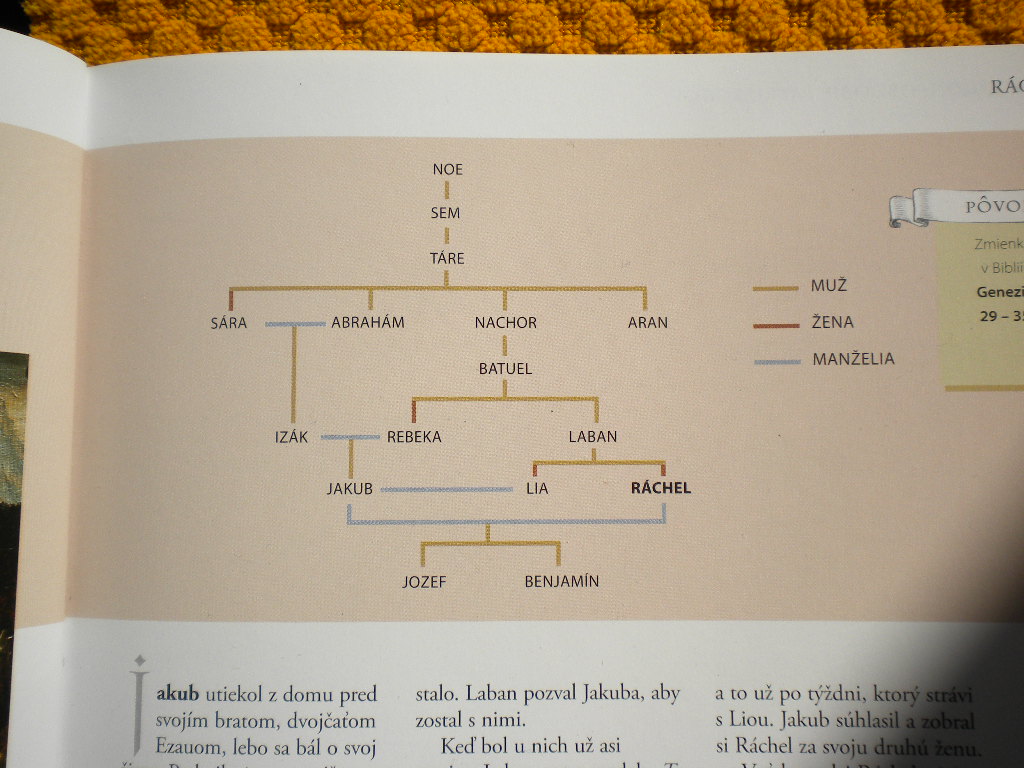 Jakubove ženy
Lábanov podvod so zahalenou nevestou
Ďalších 7 rokov služby 
Polygamiu zakáže až neskôr Mojžiš
Situácia v Jakubovej rodine, ktorá sa                        bude opakovať: milovaná bezdetná                                             
                             a nemilovaná  s deťmi 
Obe chcú všetko a Jakub má z toho problémy
Daj mi deti, lebo inak zomriem!
To, čo Jakub spôsobil 
Izákovi a Ezauovi musí teraz okúsiť 
na vlastnej koži
Svedectvo sily Božej i ľudskej lásky
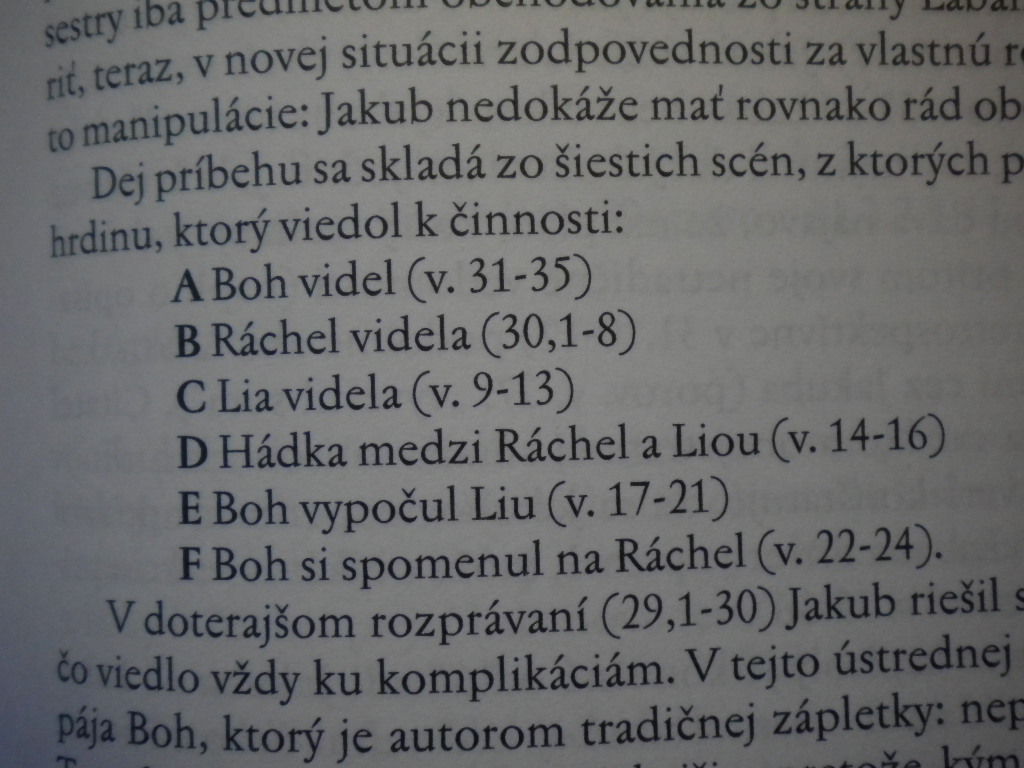 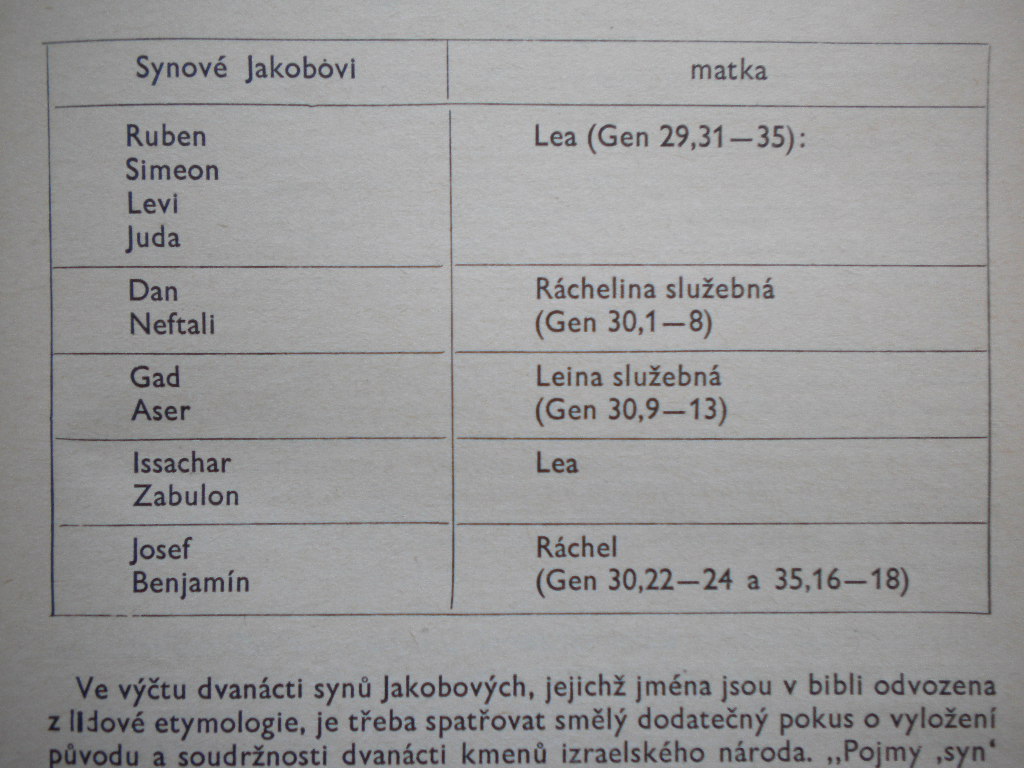 Hľadte syn od Pána
Vyslyšanie
Primknúť
Chválený
Sudca
Môj boj
Šťastie
Blažený
Za odmenu
Príbytok
Pridaj mi
Syn šťastia
Meno Júda obsahuje všetky písmená JHVH
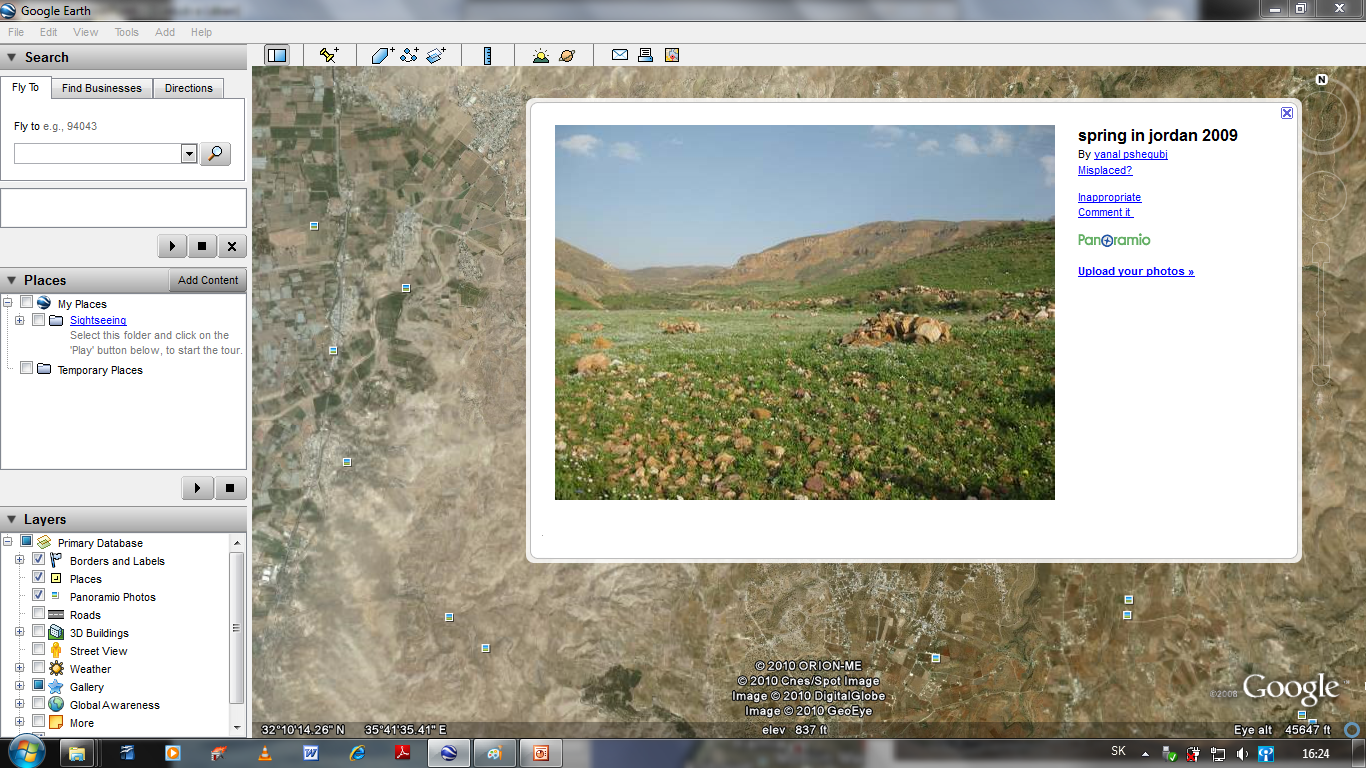 Jar v údolí      
 rieky Jabok
Konflikty u Lábana
Jakub zakusuje šikovníctvo svojho strýka
Boh požehnáva Jakuba
Jakub sa vracia
Vracia sa s bolesťou a strachom
Laban prenasleduje Jakuba
Konflikt na ceste 
    skrz bôžikov 
    - Ráchel
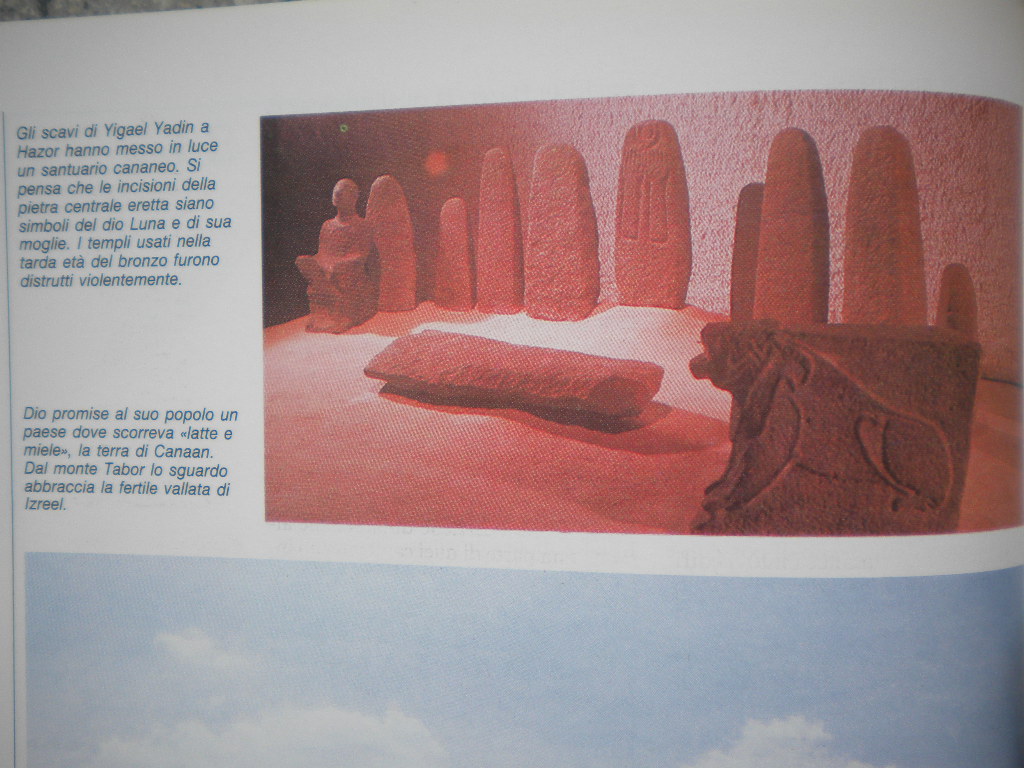 Jakubov zápas
Poranený, ale viac pripútaný

Zvládol si zápas s Bohom, zvládneš aj zápas s Eazuom

Siahnutie na bederný kĺb Jakuba je paralelou na Abrahámovu obriezku a zmenu jeho mena

Pripomienka Mojžišovho tajomného zápasu
Izrael
Nížina Sukot
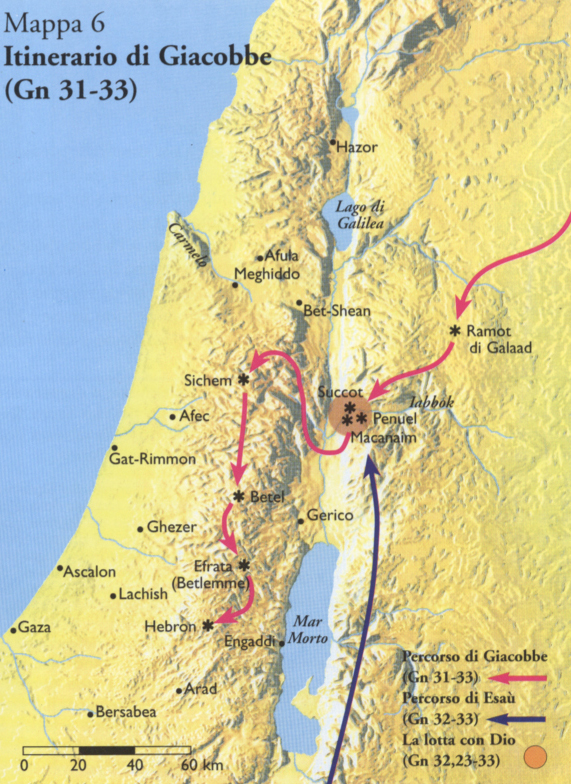 Archeologické vykopávky 
potvrdzujú 
osídlenie                                      v tej dobe
Fanuel
- Božia tvár
Nejedenie bedrovej šľachy - pripomienka
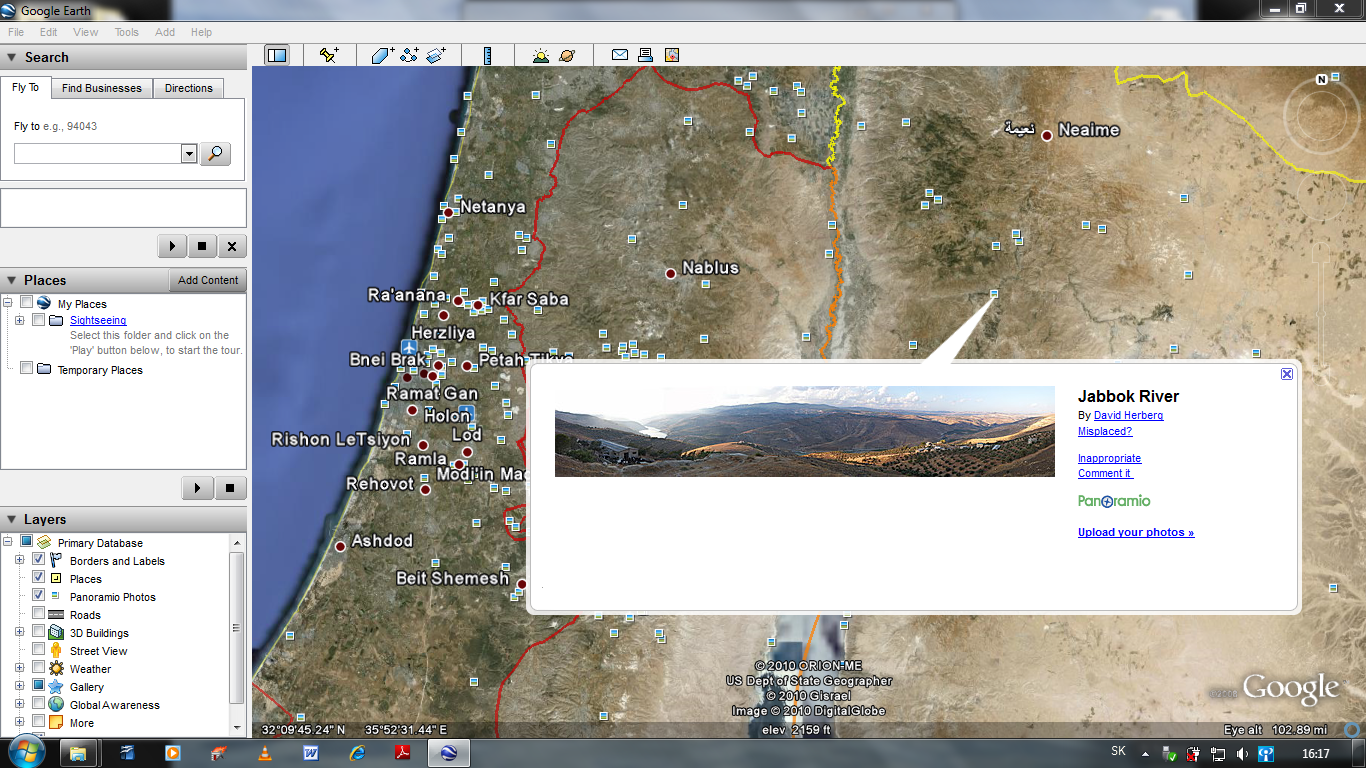 Machanajim
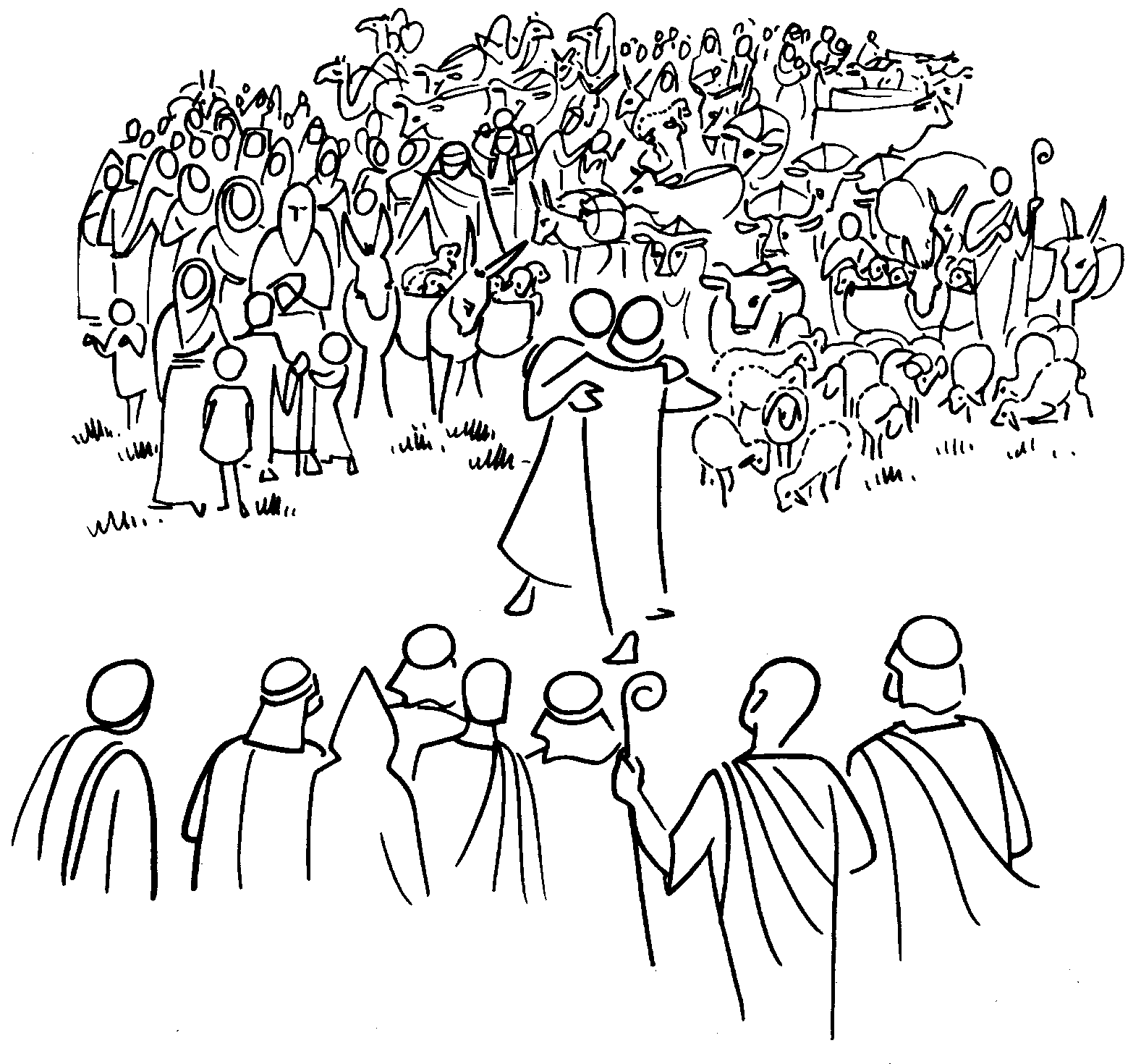 V Jakubovom návrate   
je anticipovane prítomná 
myšlienka  exodu Izraela...
Incident v Sicheme
Dína & Sichem
? Zmluva
Pomsta
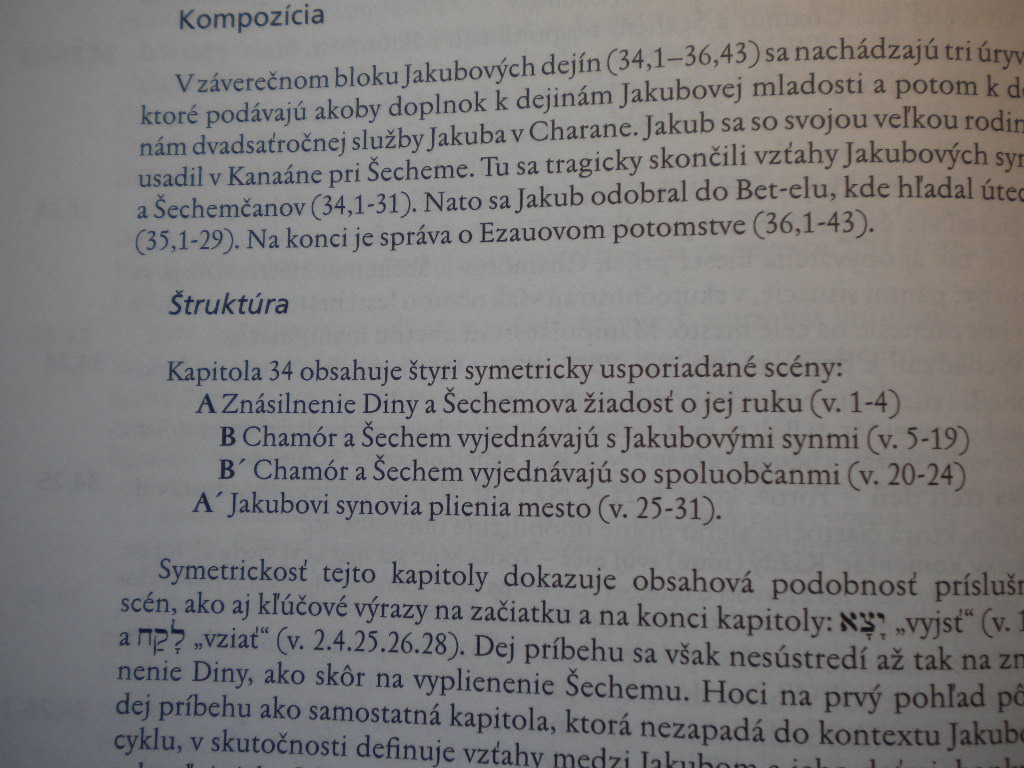 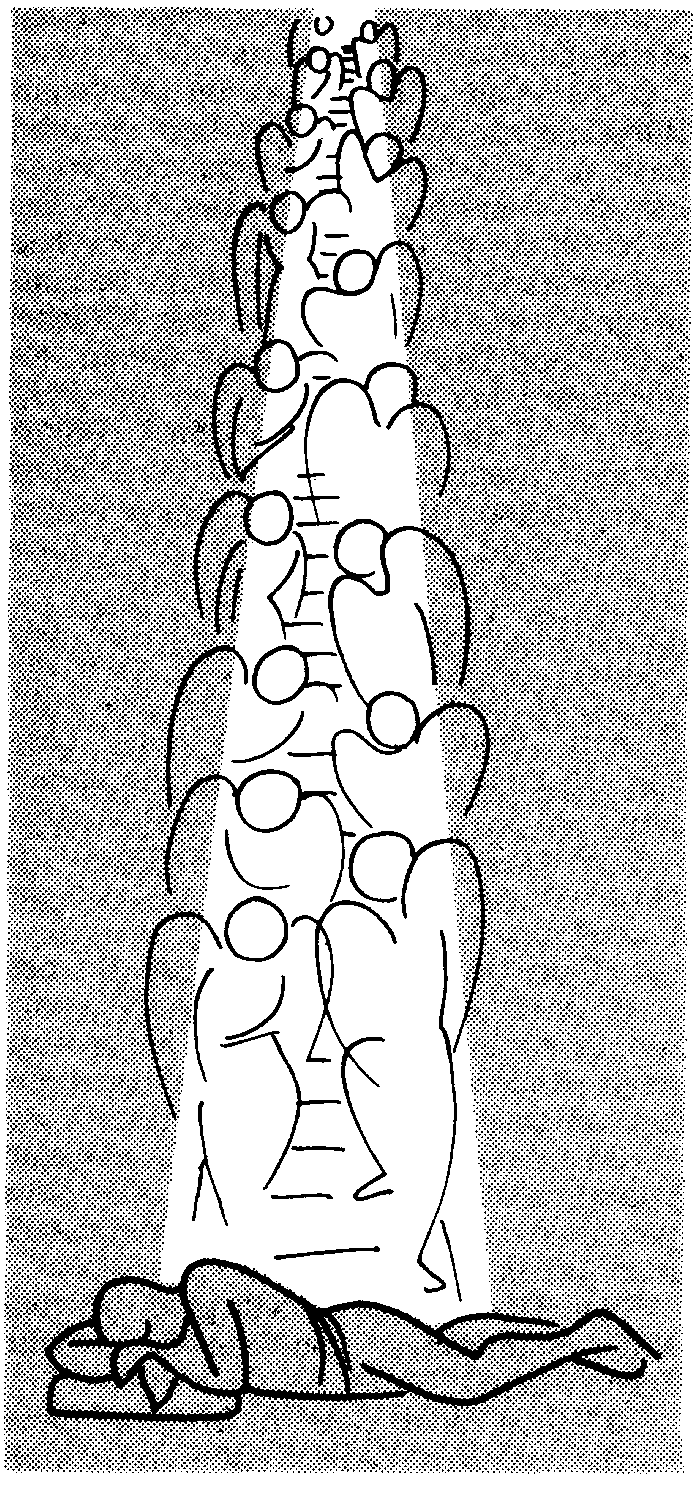 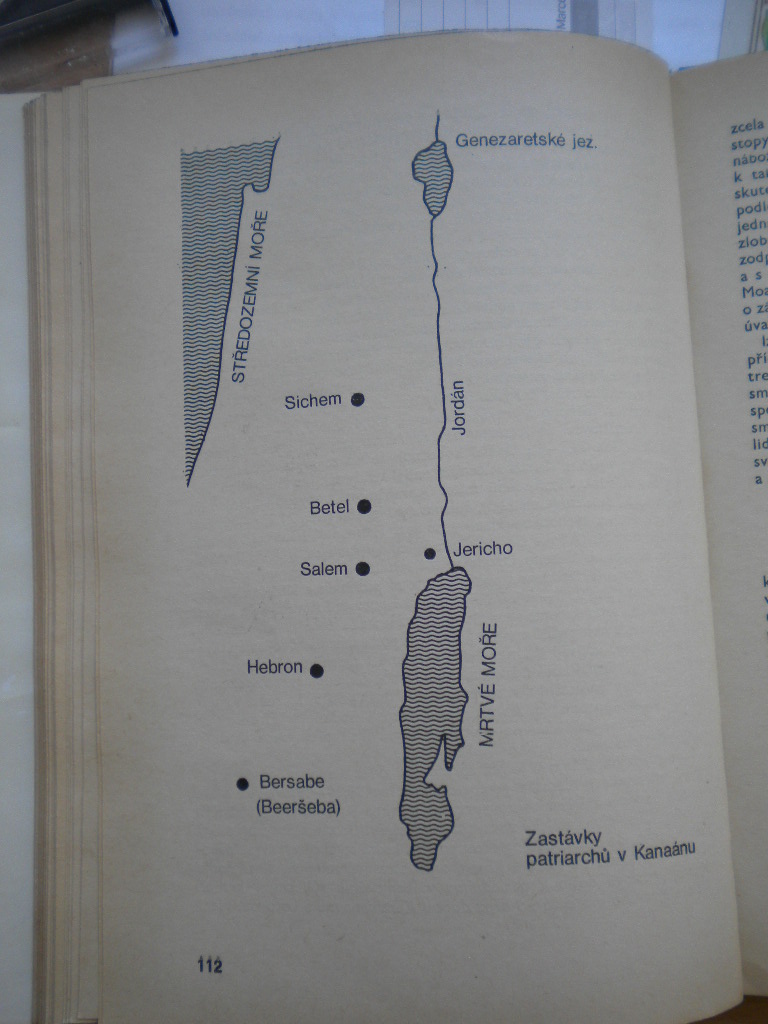 Manipulátori
sú obeťou 
manipulácie
Succot
Lévi mal cez 13 rokov
Jakub má                               v Beteli 
začať nový život
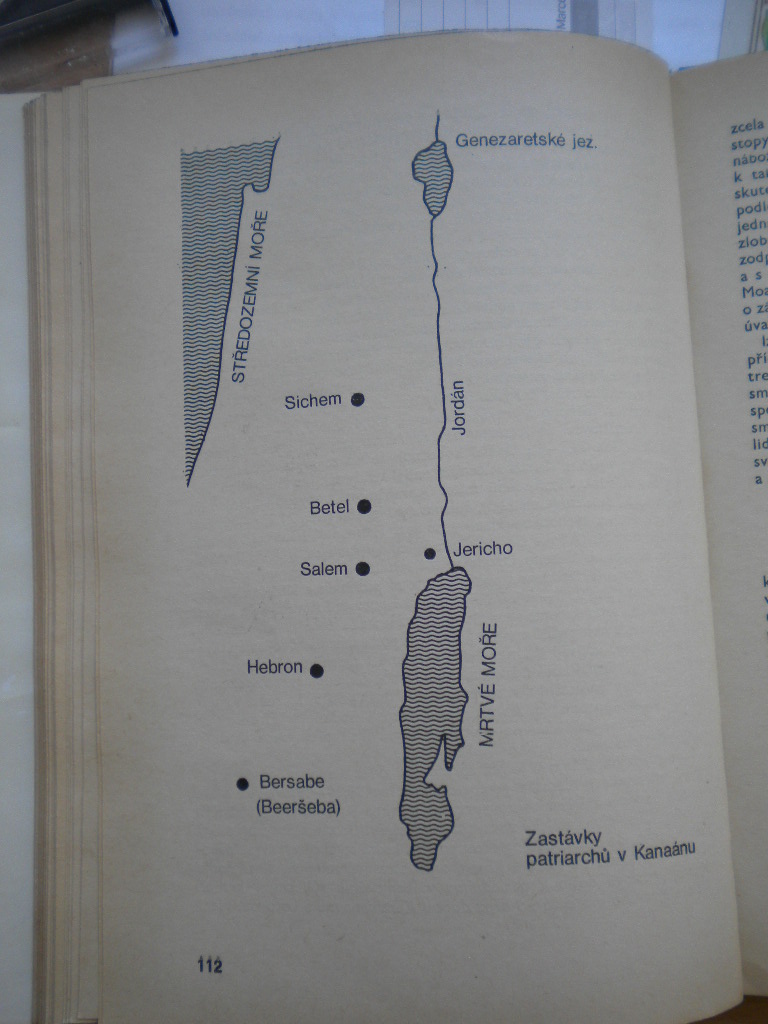 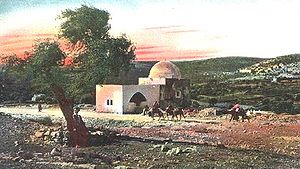 Betlehem
Hrob Ráchel        v r.1910
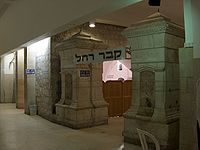 1970
Komentár Gn 37-50
Jakub a Jozef
Nadväznosť na Jakuba
Svet nie je miestom, 
na ktorom môže spravodlivý človek
 očakávať pokoj
Jozefov príbeh
Po literárnej stránke súvisí s novelou
V skutočnosti sú to dejiny Jakubovej rodiny
Je kombináciou viacerých nezávislých správ:
Sú v ňom prítomné múdroslovné prvky
Redaktor príbehu použil staré podanie                              o pobyte izraelských kmeňov v Egypte                                z obdobia Hyksosov (eg.hyksos = pastiersky kráľ)
V príbehu je v prevahe Jozef nad Júdom                                    (Izrael nad Judskom)
Teologicky
Teológia Božej prozreteľnosti

Účel: 
Vysvetliť ako sa ocitli Izraeliti v Egypte
Premostiť obdobie patriarchov                                                         s témou exodu
Izrael je nakoniec zachránený nie múdrosťou,                      ale Bohom samotným
Izrael miloval najviac...
Odovzdávanie reťazca: 
Abrahám – Izák
Izák – Ezau
Rebeka – Jakub
Jozef sa správa ako privilegovaný
Pestrofarebná tunika – alebo s dlhými rukávmi
Nevie mlčať
Donáša na bratov
Chváli sa snami
ale
Jozef miláčik
Ráchel
Jakuba
Putifara
Putifarovej ženy
Správcu väznice
Faraóna
A nakoniec i bratov....
Je ľahké byť obľúbeným?
Typická cesta vyrovnávania a očisťovania
Zodpovedá aj geografickému pohybu
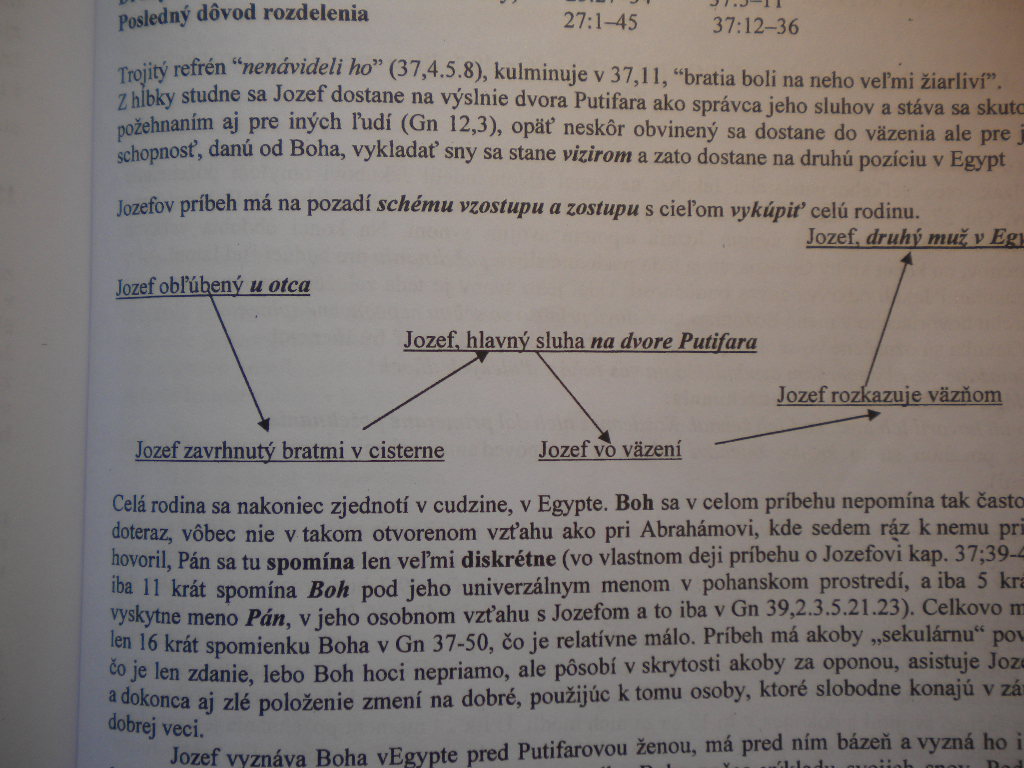 Z hĺbky studne na výslnie faraónovho dvora
Definitívne povýšenie
Inkulturácia Jozefa v Egypte = zrada...?
                                                 = tolerancia...?
Jozef sa inkulturuje                                                                          a zároveň ostáva verný svojej viere 


Tolerancia je v Písme hlboko zakotvená
Jozef znázorňuje Krista
Predčí v zásadovosti aj Dávida
Obstojí v najťažších skúškach

Moc & Sex

A vie stratiť všetko, 
aj keď je pred ním tma smrti
závery
Jozefov príbeh nepísal očitý svedok
Sú to dejiny o dejinách
Spätné podanie dejín Izraelitov v Egypte
Je to súvislý príbeh                                                       situovaný do egyptského prostredia,                     ktoré však nesie známky                                  židovských praktík